QTL mapping for wood chemical properties
and saccharification potential in black poplar (Populus nigra)
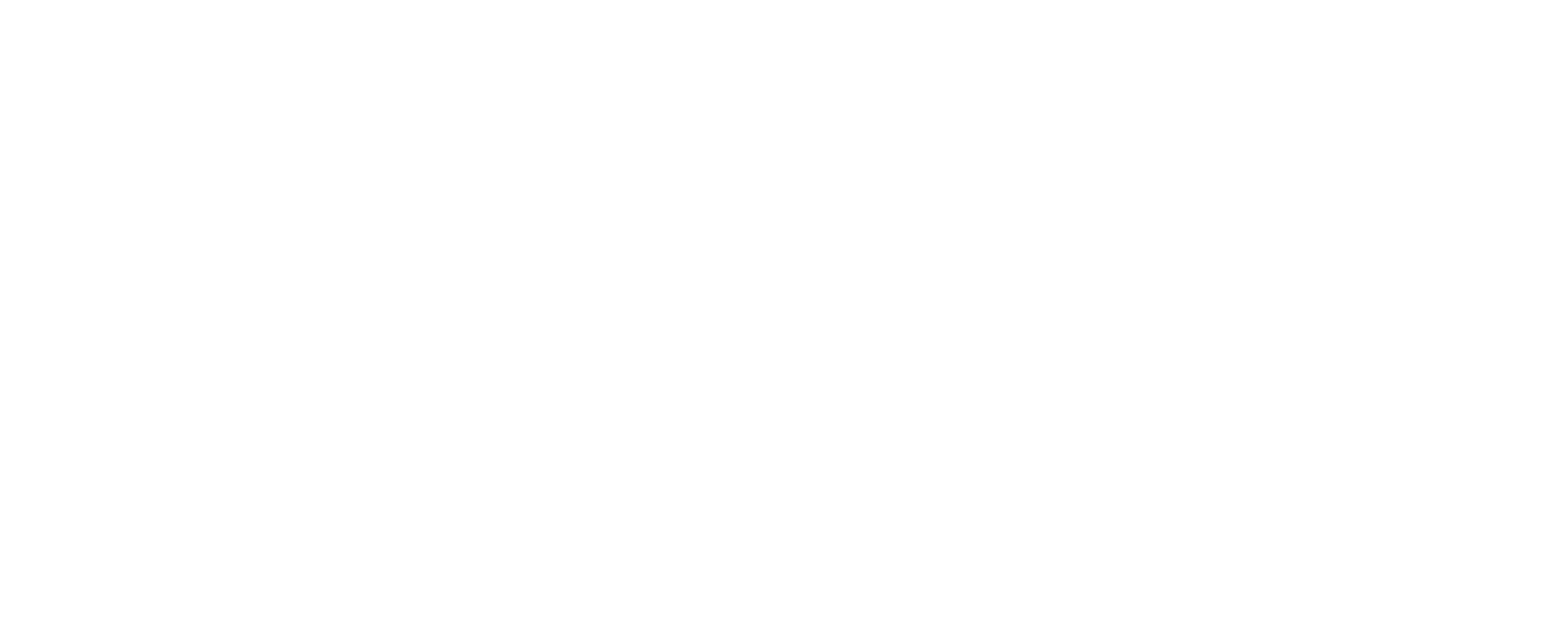 Redouane El Malki1, Jean-Paul Charpentier1,2, Véronique Jorge1, Kévin Ader1,2, David Navarro3, Jean-Guy Berrin3, Jean-Charles Bastien1, Catherine Bastien1, Vincent Segura1,*
Background
Lignocellulosic biomass from short-rotation coppice (SRC) poplar is a renewable resource of interest for producing second generation biofuels. However, current poplar varieties have not been breed for this purpose. In order to optimize their biomass conversion into simple sugars (saccharification), we need to gain understanding into the genetic architecture of wood chemical properties. In this context, several genetic studies have been carried out over the last 5 years in various poplar species. Genomic regions controlling lignin content and composition, and 5-and 6-C sugar contents from cellulose and hemicellulose have also been identified either through QTL mapping in biparental crosses (1, 2) or association mapping in more complex crosses (3) or natural populations (4).
Despite the established relationships between wood chemical properties and saccharification yield (5, 6), the impact of loci affecting chemical properties onto biofuel production has not been assessed. In willow, one study has reported several QTLs controlling saccharification yield but their relationships with wood chemical properties were not assessed (7). The present work aimed at specifically addressing this point by studying jointly the genetic variability of wood chemical properties and saccharification potential and mapping the corresponding loci in a biparental cross of P. nigra.
Table 1. Descriptive statistics, NIR calibration models and broad sense heritability estimates for 12 phenotypes related to the chemical composition and saccharification potential of wood samples  from a P. nigra F1 mapping pedigree
Methods
Near Infrared Spectroscopy (NIR) has been used as a high throughput phenotyping technique for predicting 12 phenotypes related to the chemical properties and saccharification potential of 479 P. nigra samples, from calibration models developed in a subset of 100 samples. From these predicted values a genetic analysis was carried out in order to evaluate their broad sense heritability. Afterwards, we used a recently developed genetic map (8) to identify loci that control the genetic variability of phenotypes related to chemical properties and saccharification potential.
Results
NIR spectra allowed the prediction of all phenotypes in the entire mapping population (Table 1). Predicted values displayed a significant variation within the mapping population, with for instance lignin and holocellulose contents ranging between 21 and 28 % and 51 and 73 %, respectively. Further genetic analysis revealed that a significant proportion of the phenotypic variability was controlled by genetics with medium (0.47) to high (0.76) broad sense heritabilities for all phenotypes (Table 1).
	As a result, a total of 10 QTLs located on 6 linkage groups were detected (Table 2). In addition, two genomic regions involved in an epistatic interaction were identified (Table 2). These QTLs marginally explained between 2.2 and 16% of the phenotypic variance. Noticeably, one of them had opposite effects on lignin and solubilized sugars contents, and harbored genes from lignin and cellulose pathways (Figure 1a). Another QTL, identified in the present study for the proportion of hydrolyzed glucose, collocated on linkage group XIII with a QTL previously detected in hybrid poplar for 5- and 6-C sugars (Figure 1b, 1).
Figure 1. Schematic representation of the QTLs detected on (a) LGs II and (b) XIII for lignin content, soluble sugars and proportion of glucose in hydrolyzed sugars, and alignement on P. trichocarpa reference genome. (v2).
b
a
References
Table 2. QTLs associated with phenotypes related to the chemical composition and saccharification potential of wood samples  from a P. nigra F1 mapping pedigree
1. Novaes et al., 2009, New Phytol 182: 878-890
2. Yin et al., 2010, PLoS One 5: e14021
3. Guerra et al., 2013, New Phytol 197: 162-176
4. Wegrzyn et al., 2010, New Phytol 188: 515-532
5. Davison et al., 2006, Appl Biochem Biotech 129-132: 427-435
6. Studer et al., 2011, PNAS 108: 6300-6305
7. Brereton et al., 2010, Bioenergy Research 3: 251-261
8. El Malki et al., submitted to PLoS One
Conclusion
P. trichocarpa (v2)
Chr2
Genetic Map (consensus)
LG II
Novaes et al., 2009
LG XIII
P. trichocarpa (v2)
Chr13
Genetic Map (consensus)
LG XIII
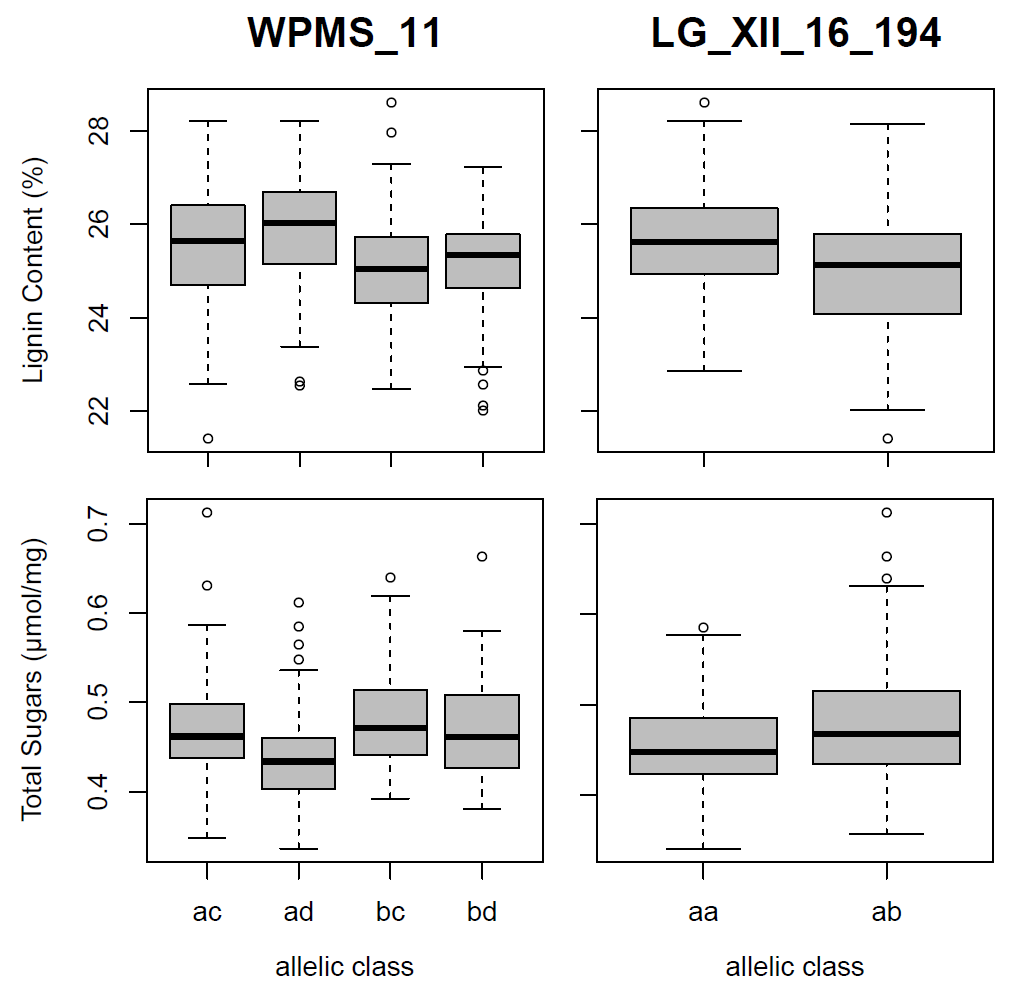 0
0
10 cM
10.105 bp
10 cM
10.105 bp
PMGC_14
bu810400
PMGC_667
The present work shows that significant genetic variability exists in P. nigra for saccharification potential. As a result, several loci controlling this variability were detected, some of which being also detected for wood chemical properties. These QTLs deserve further investigation in order to decrease their confidence intervals for example by increasing the number of progenies or through association mapping in natural populations.
EacgMctg180
PMGC_667
WPMS_22
bu810400
PMGC_422
PMGC_422
Lignin Content (%)
PMGC_2658
bu818855
EaggMcag508
ORPM_207
ORPM_207
WPMS_22
PM07
PMGC_2658
WPMS_1
bu818855
Alpha_tubulin_TUA1
PM08 (Alpha_tubulin_TUA1)
Biosynthesis_cellulose_FRA1
PMGC_14
WPMS_1
GCPM_3990
scaffold_41_3_134
WPMS_22
shikimate_biosynthesis_EPSPS
scaffold_41_3_134
WPMS_11
PMGC_2658
Lignin Content
WPMS_11
bi128189
PM09
GCPM_2577
Solubilized Sugars
scaffold_142_2_383
PM09
PMGC_2847
PMGC_2847
scaffold_142_1_239
PMGC_456
Ratio C6 / C5
G-Lignin
Ratio C6 / Lignin
C6
Lignin
PMGC_456
bi128189
WPMS_20
Proportion of Hydrolyzed Glucose
scaffold_142_1_239
ORPM_297
LG_XIV_13P
GCPM_2218
scaffold_142_2_383
Solubilized Sugars (µmol/mg)
GCPM_787-1
C4H
PMGC_2088
ORPM_297
LG_XIV_13P
WPMS_20
GCPM_787-1
GCPM_2218
PMGC_2088
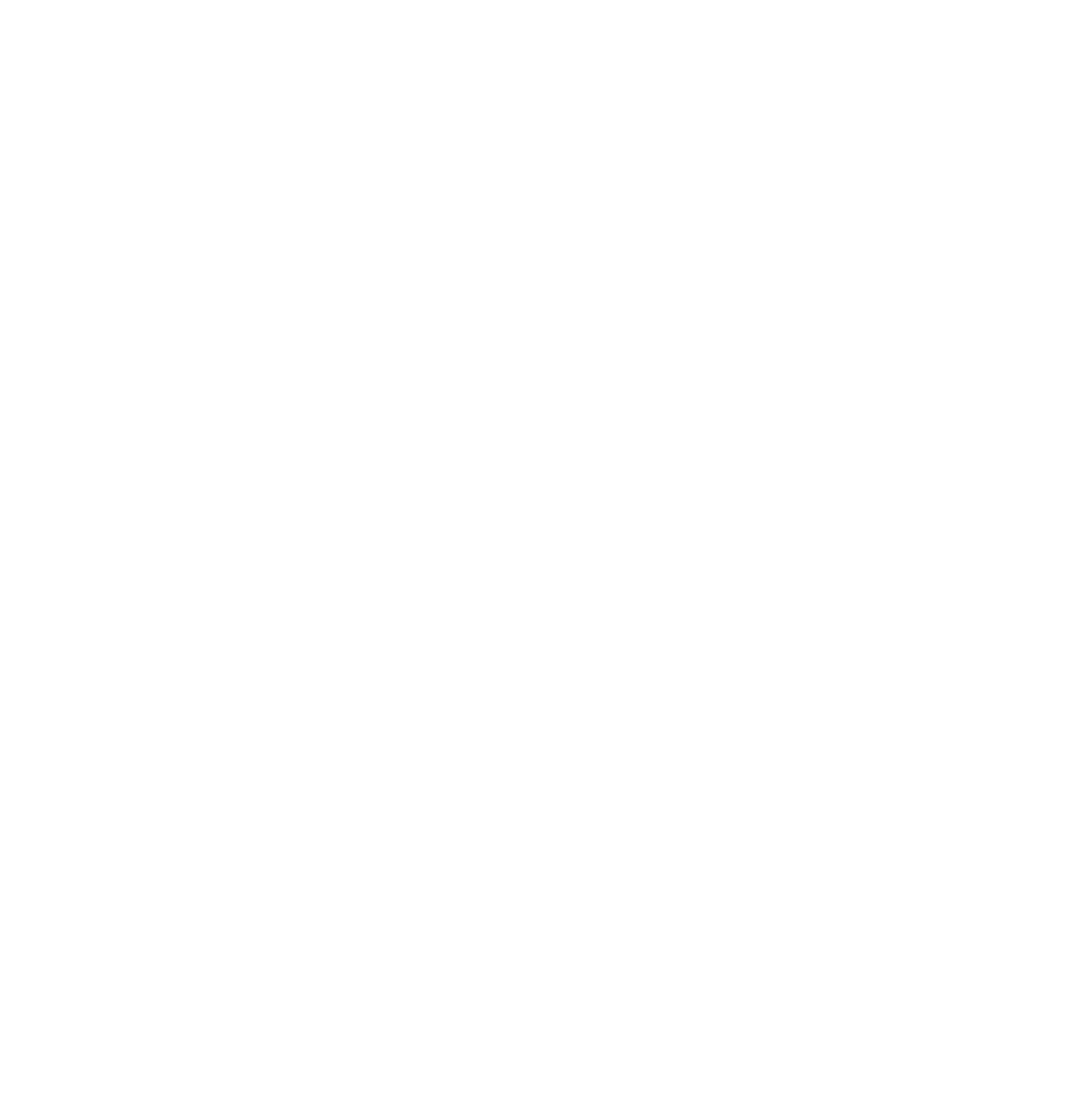 Acknowledgements

The present work was carried within the FUTUROL project funded by OSEO Innovation

Author Details

1 INRA, UR0588 Amélioration Génétique et Physiologie Forestières, Orléans, France
2 INRA, Plateau technique Génobois, Orléans, France
3 INRA, UMR1163 Biotechnologie des Champignons Filamenteux, Marseille, France
* segura@orleans.inra.fr
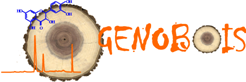 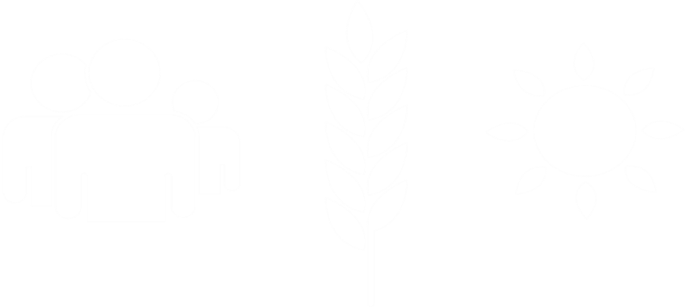 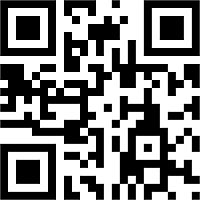 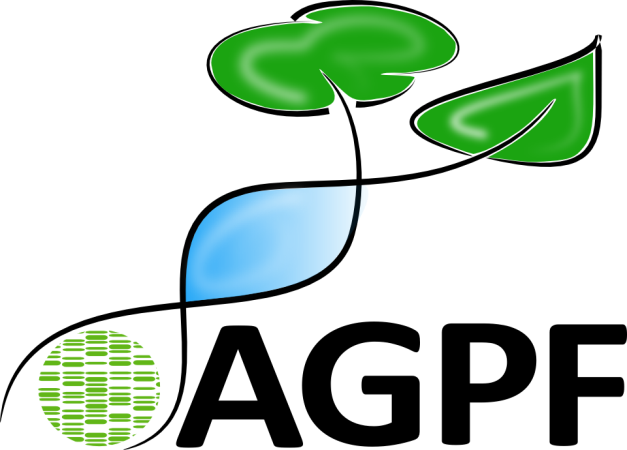 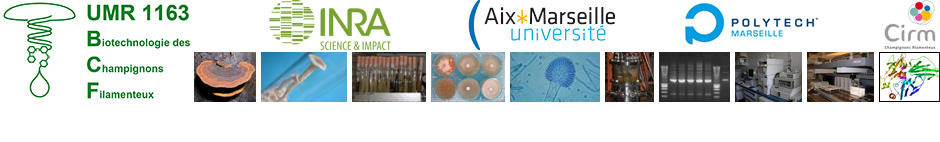 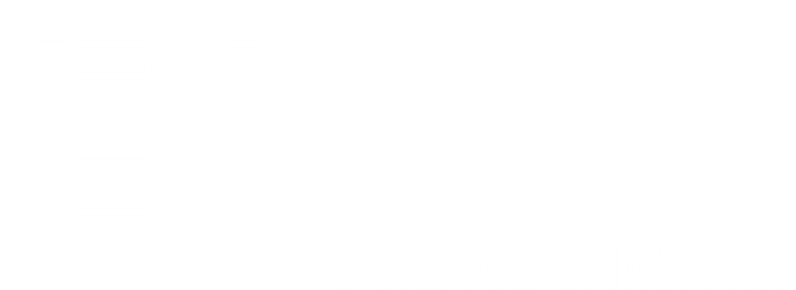